Мы родом не из детства -
из войны
Детям, пережившим ту войну,Поклониться нужно до земли!В поле, в оккупации, в плену,Продержались, выжили, смогли!
В тот далекий летний день 22 июня 1941 года люди занимались обычными для себя делами. Школьники готовились к выпускному вечеру. Дети играли, они даже не подозревали, что всё это скоро кончится и на устах будет только одно слово-война. У целого поколения, рожденного с 1928 по 1945 год, украли детство.
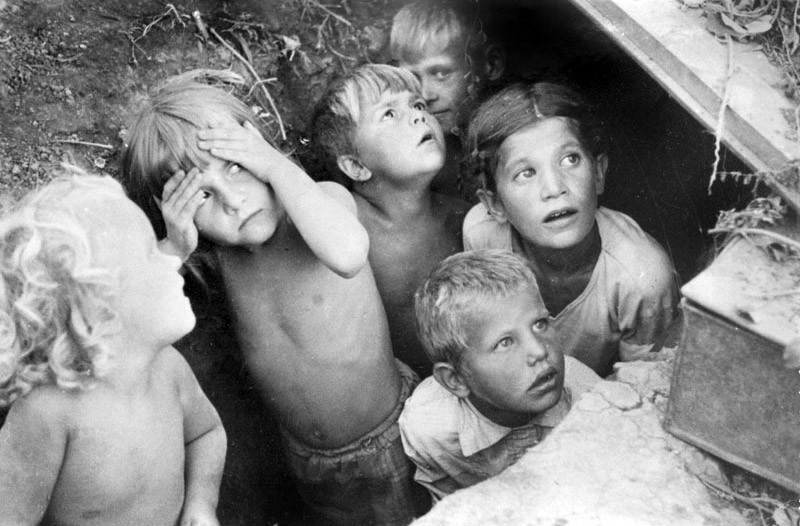 Дети прячутся от налёта
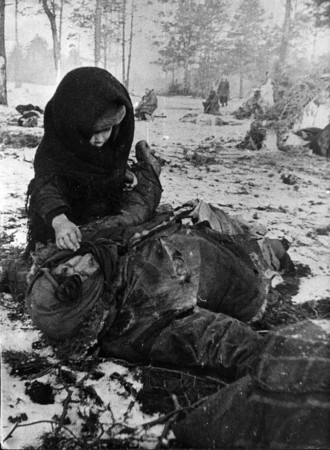 Дети в один миг теряли своих родных!
Иногда напуганные малыши по нескольку дней сидели рядом с холодными телами погибших матерей, ожидая решения своей участи. В лучшем случае их ждал советский детдом, в худшем – в фашистские застенки.
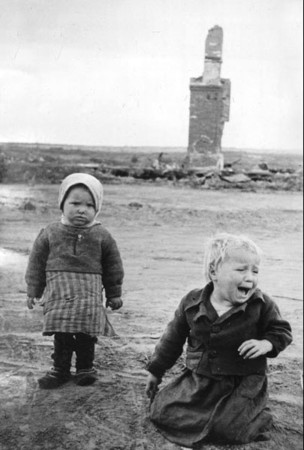 Дети войны - и веет холодом,
Дети войны - и пахнет голодом,
Дети войны - и дыбом волосы:
На челках детских седые волосы
Дети Блокады
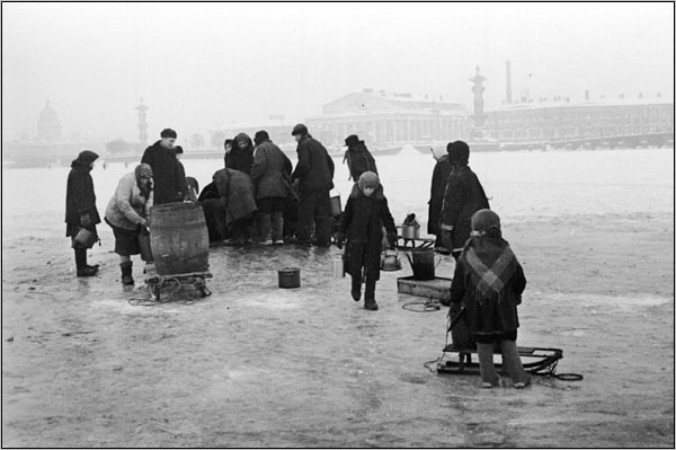 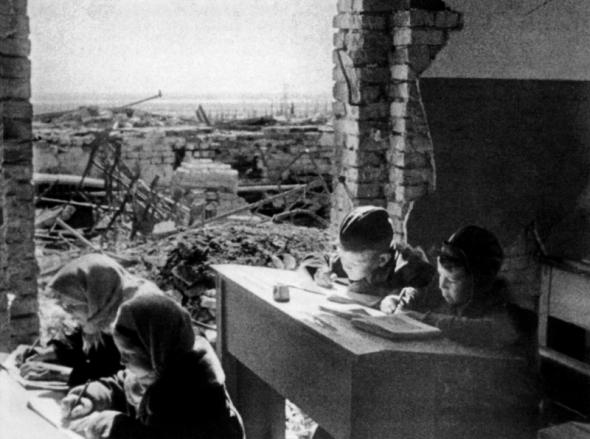 Дети блокадного Ленинграда росли, работали и учились под разрывы бомб и снарядов, в условиях холода и голода.
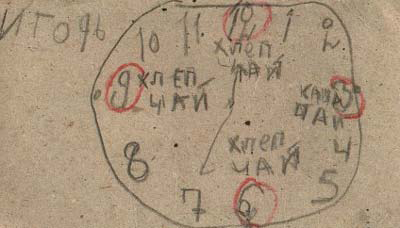 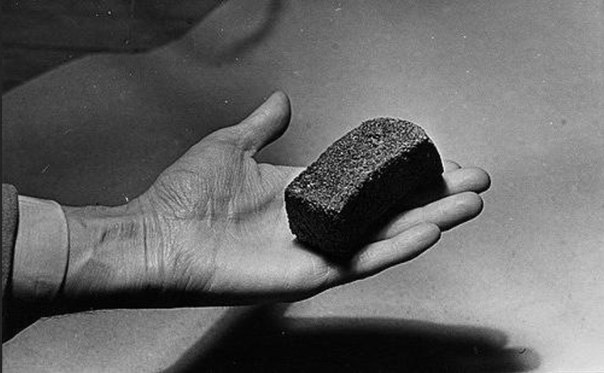 Лишь   три процента  жизней унесли  бомбежки и артобстрелы. 97 процентов  жителей  блокадного города погибли от голода.
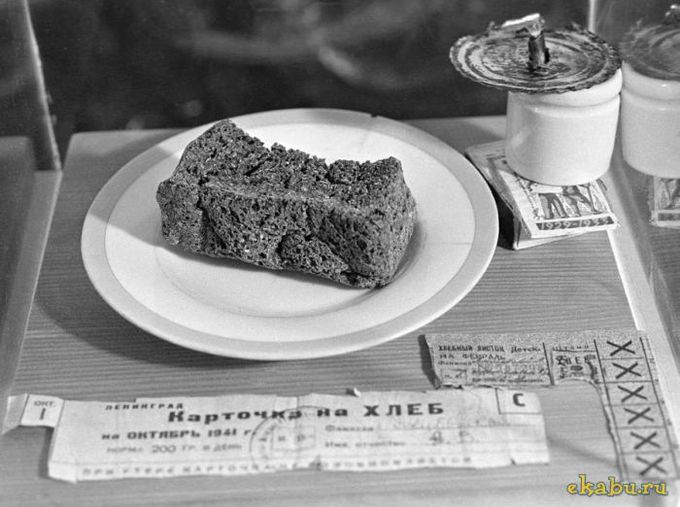 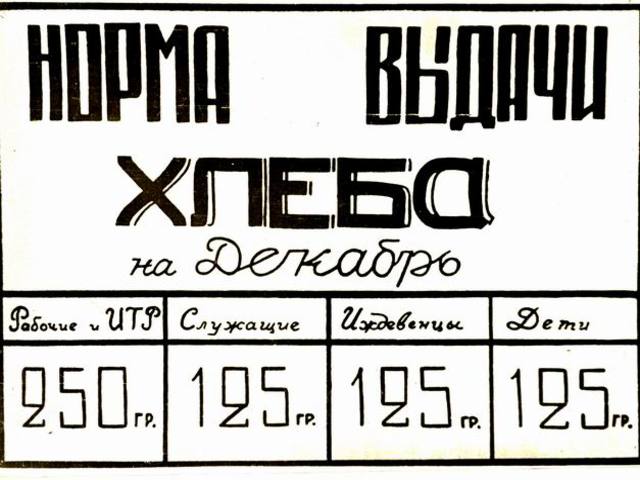 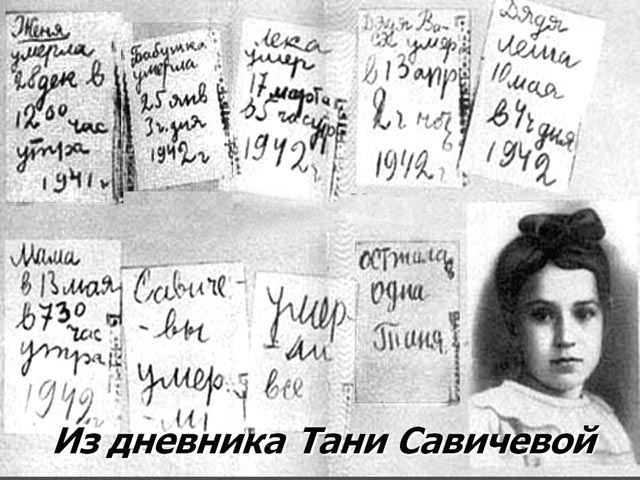 Дети концлагерей
В фашистских концлагерях содержалось более 20 миллионов человек из 30 стран мира.12 миллионов не дожили до освобождения, среди них около 2 миллионов детей…
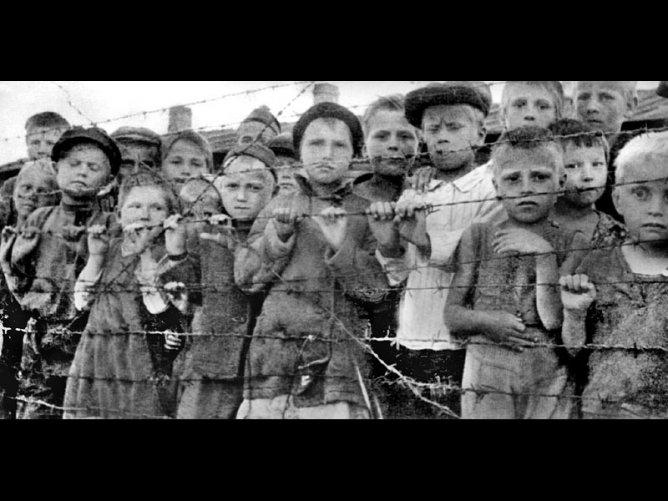 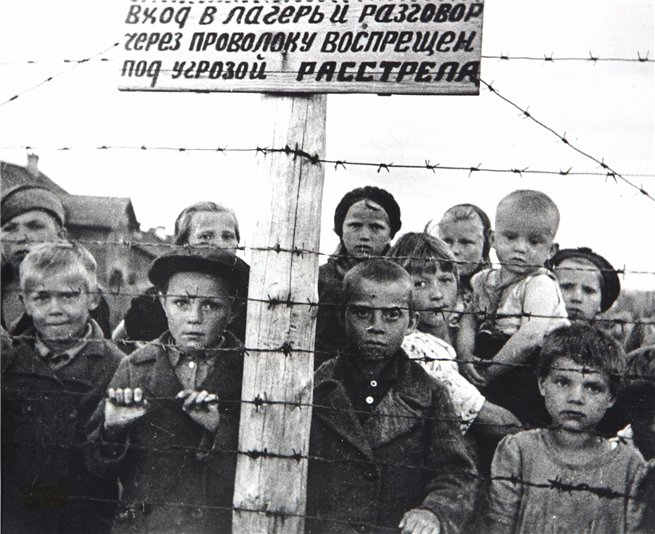 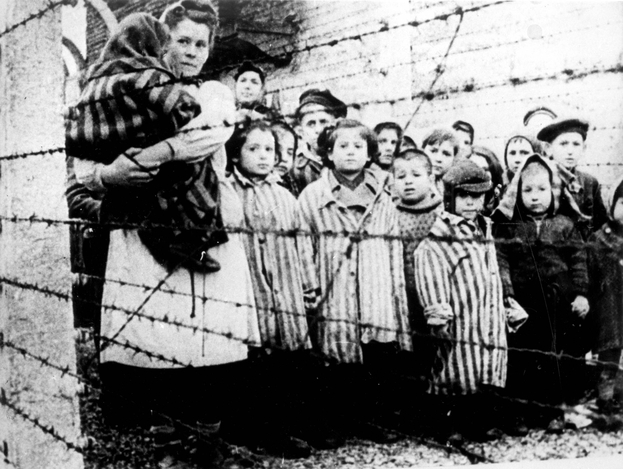 Земля омыта слезами детскими,
Детьми советскими и не советскими.
Какая разница, где был под немцами,
В Дахау, Лидице или Освенциме?
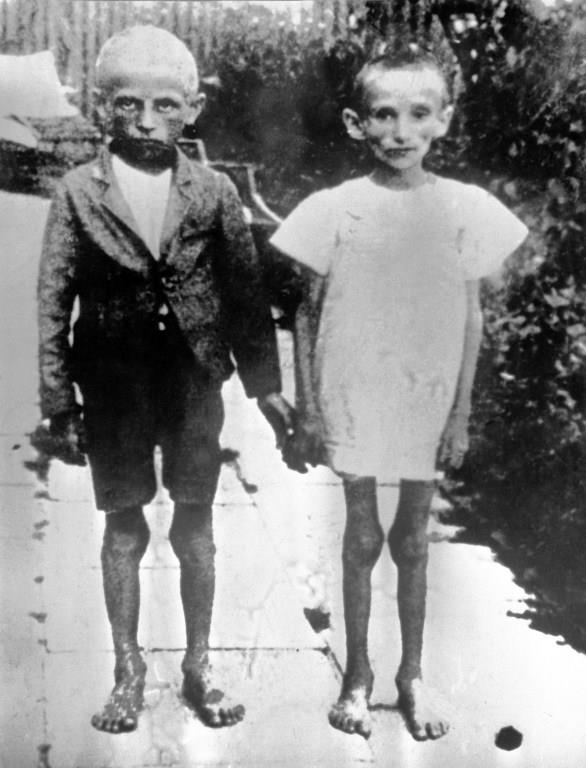 Дети для Победы
С первых дней войны у детей было огромное желание хоть чем-нибудь помочь фронту. В тылу дети изо всех сил помогали взрослым во всех делах: участвовали в противовоздушной обороне – дежурили на крышах домов во время вражеских налетов, строили оборонительные укрепления, собирали черный и цветной металлолом, лекарственные растения, участвовали в сборе вещей для Красной Армии, работали на воскресниках.
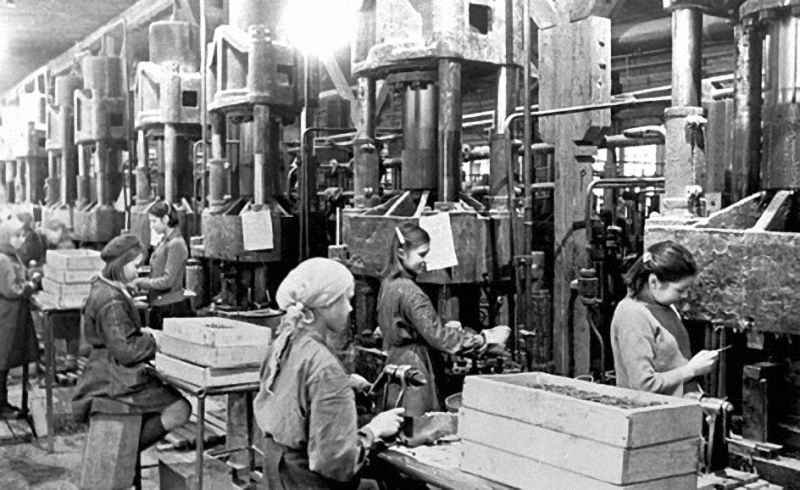 Девочки и мальчики вставали к заводским станкам, заменяя погибших или ушедших на фронт взрослых.
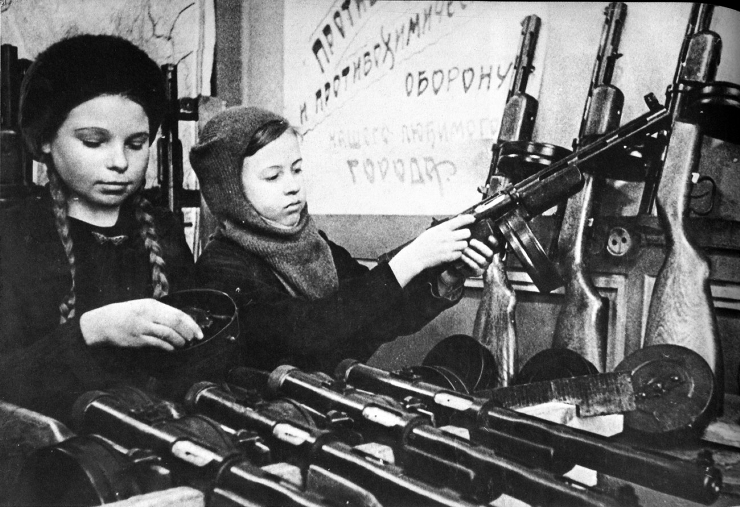 . В 12-15 лет дети   изготавливали  детали для пулеметов, автоматов, артиллерийских снарядов.
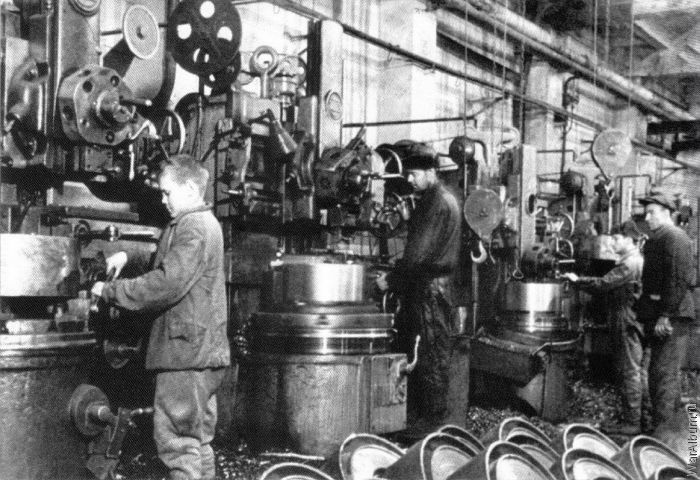 Сколько будет длиться рабочий день  – никто не считал.
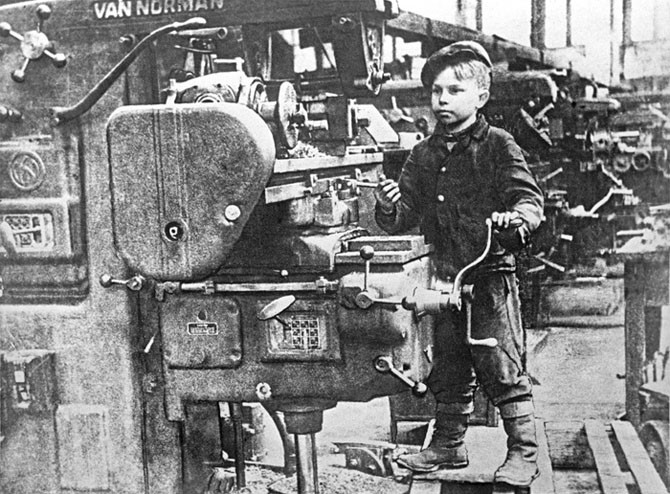 Чтобы ребята   могли работать за станками, для них  делали деревянные подставки.
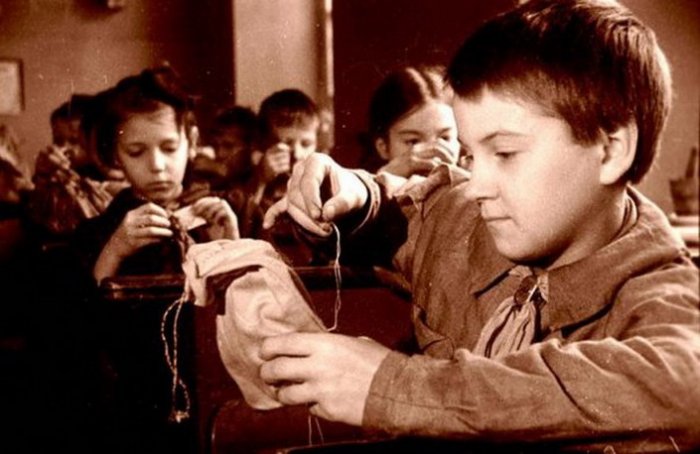 В школьных пошивочных мастерских дети шили для армии белье, гимнастерки. Девочки вязали теплые вещи для фронта: варежки, носки, шарфы, шили кисеты для табака.
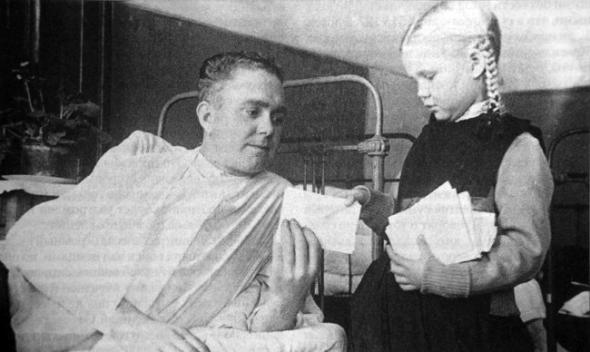 Школьники  приходили в госпиталь к раненым.
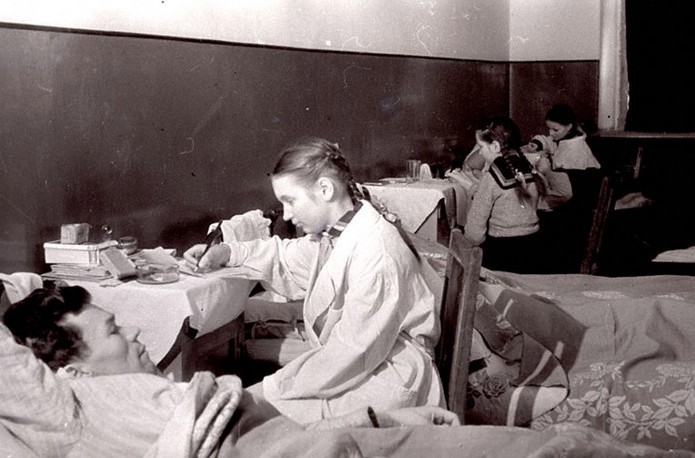 Они убирали в палатах, кормили тяжелораненных.  Пели им  песни, читали стихи, писали письма под диктовку. Заготавливали для госпиталя дрова.
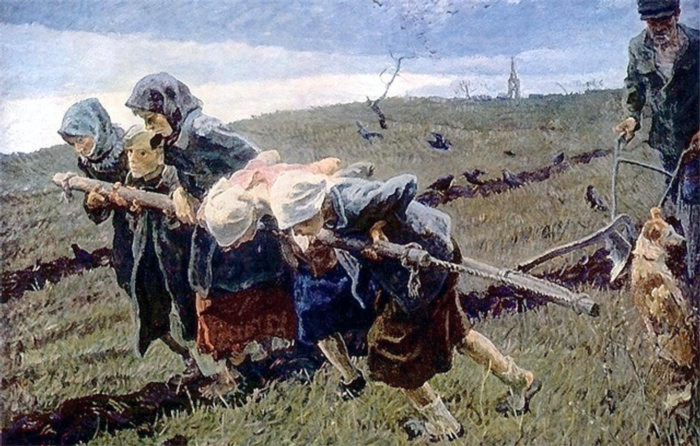 Работали в сельском хозяйстве
Ой, Мишка, как же страшно мне!Л. Тасси 
Оборванного мишку утешалаДевчушка в изувеченной избе:«Не плачь, не плачь…
 Сама недоедала,Полсухаря оставила тебе…
Снаряды пролетали и взрывались,Смешалась с кровью черная земля…Была семья, был дом… Теперь осталисьСовсем одни на свете — ты и я…»
А за деревней рощица дымилась,Поражена чудовищным огнём,И Смерть вокруг летала злою птицей,Бедой нежданной приходила в дом…
«Ты слышишь, Миш, я сильная, не плачу,И мне дадут на фронте автомат.Я отомщу за то, что слезы прячу,За то, что наши сосенки горят…»
Но в тишине свистели пули звонко,Зловещий отблеск полыхнул в окне…И выбежала из дому девчонка:«Ой, Мишка, Мишка, как же страшно мне!..»
Молчание. Ни голоса не слышно.Победу нынче празднует страна…А сколько их, девчонок и мальчишек,Осиротила подлая война?!..
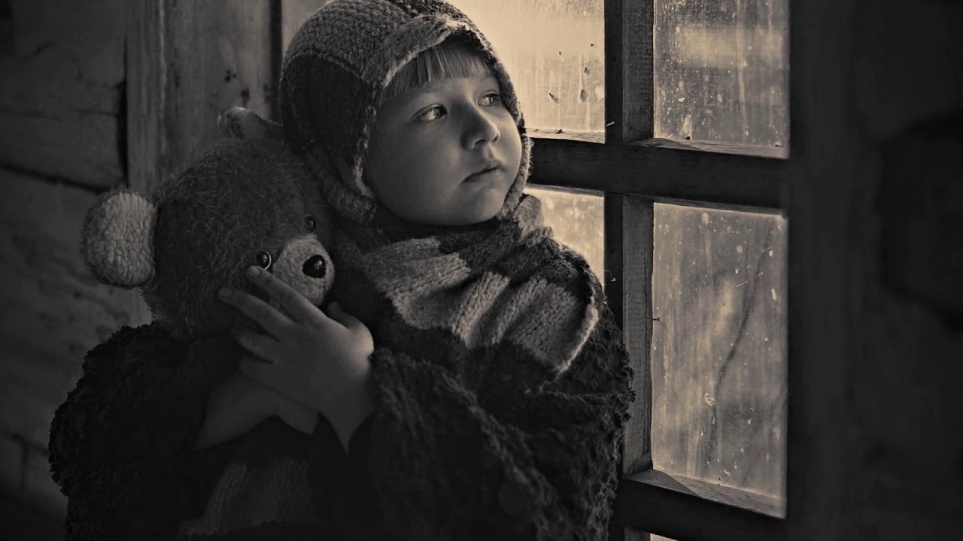